Statistics for Psychology
Measures of Central Tendency
Mean
Median
Mode
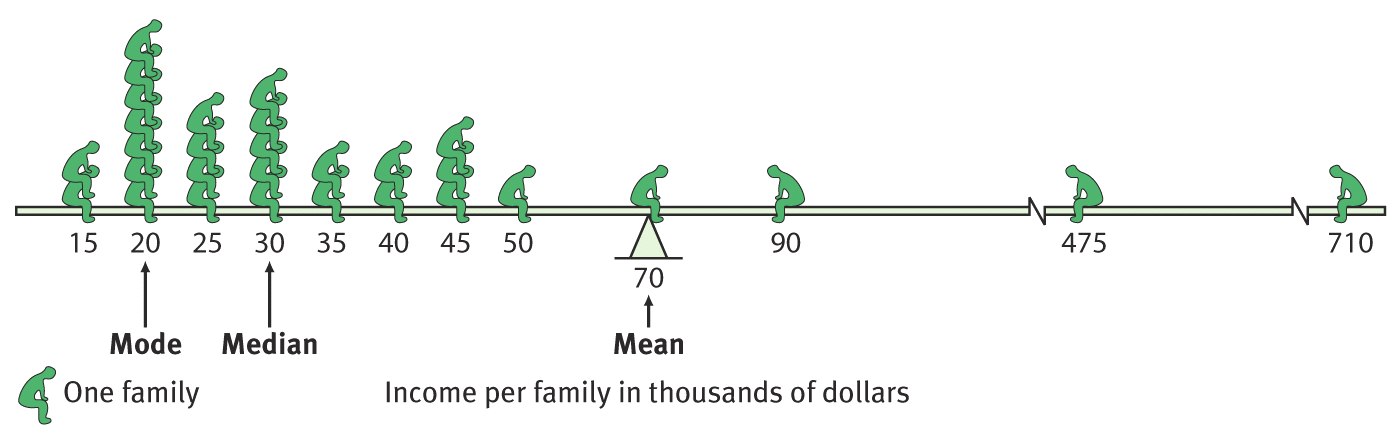 Measures of Variation
Range
Standard Deviation
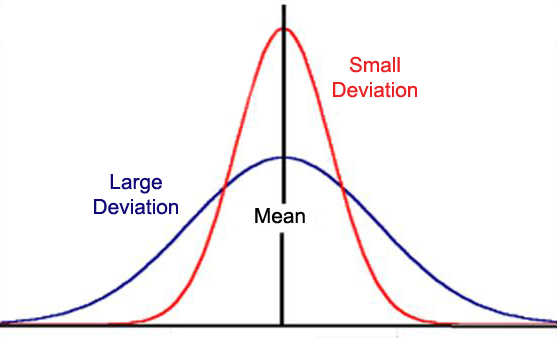 Bell Curve
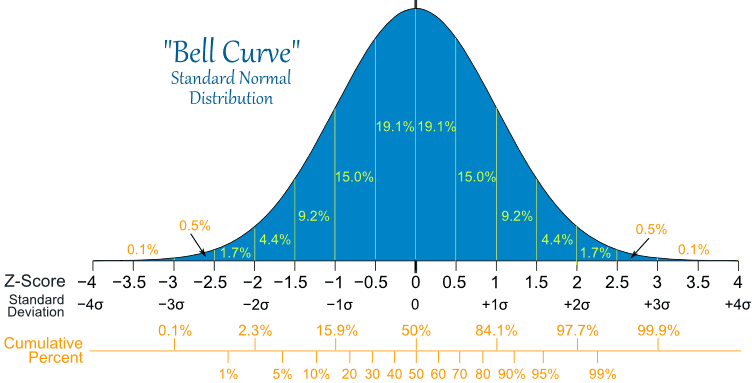 Statistical Significance
Statistical Significance
A statement of how likely it is that results occurred by chance

When something is statistically significant, it did not occur by chance
5
[Speaker Notes: OBJECTIVE 20| Explain how psychologists decide whether differences are meaningful.]
Practice with Standard Deviation
97
97
87
97
99


93
95
98
95
96


99
89
72
96
77


95
96
42